Dostępność cyfrowa w projektach unijnych
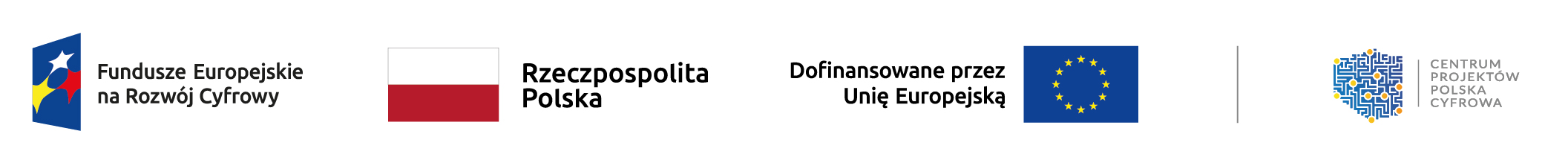 Agenda
Dostępność cyfrowa 
 Standard WCAG w pigułce
 Błędy w realizowaniu dostępności cyfrowej w projektach
 Zarządzanie dostępnością cyfrową w projekcie
 Cykl życia projektu a dostępność cyfrowa
2
Czym jest dostępność cyfrowa
Dostępność cyfrowa to cecha rozwiązań cyfrowych, która umożliwia samodzielne korzystanie z nich przez osoby z niepełnosprawnościami.
Dostępność jest koniecznością – nie opcją.
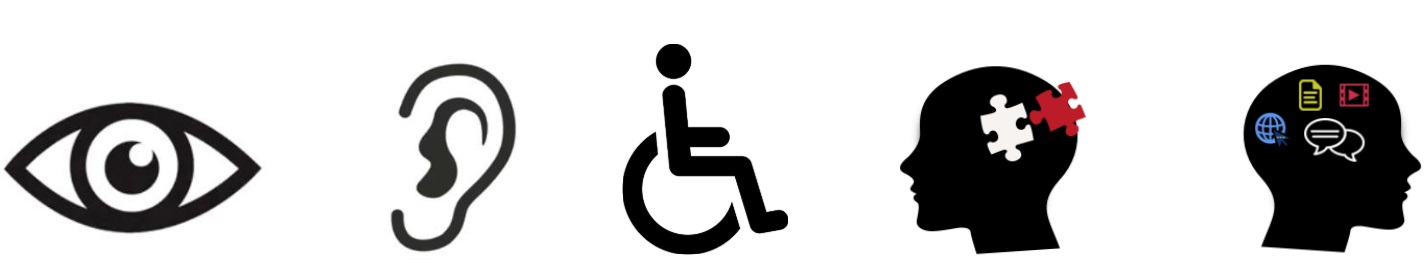 3
Różne grupy użytkowników
Osoby niewidome
Osoby słabowidzące
Osoby głuche
Osoby słabosłyszące
Osoby z niepełnosprawnością ruchową
Osoby z ograniczeniami poznawczymi i niepełnosprawnością intelektualną
Osoby starsze
Cudzoziemcy
4
Beneficjenci dostępności cyfrowej
Dostępność cyfrowa jest niezbędna dla niektórych ale przydatna dla wszystkich
 Wiele elementów dostępności cyfrowej jest uniwersalnych i poprawia użyteczność każdemu
 Z dostępności cyfrowej korzystają wszyscy użytkownicy stron internetowych i aplikacji mobilnych
 Zrozumiałość, czytelność, możliwość obsługi na różne sposoby to właściwości uniwersalne
5
Regulacje prawne związane z dostępnością cyfrową
Ustawa z dnia 4 kwietnia 2019 r. o dostępności cyfrowej stron internetowych i aplikacji mobilnych podmiotów publicznych 
 Ustawa z dnia 19 lipca 2019 r. o zapewnianiu dostępności osobom ze szczególnymi potrzebami 
 Ustawa z dnia 27 sierpnia 2009 r. o finansach publicznych
 Wytyczne Ministerstwa Funduszy i Polityki Regionalnej dotyczące  realizacji zasad równościowych w ramach funduszy unijnych na lata 2021-2027
 Wytyczne Ministerstwa Funduszy i Polityki Regionalnej dotyczące kwalifikowalności wydatków na lata 2021-2027
6
Obowiązek w projektach
Rozwiązanie tworzone ze środków publicznych ma być dostępne cyfrowo.
Dostępne cyfrowo muszą być między innymi:
 strony internetowe
 aplikacje mobilne
 systemy teleinformatyczne
 wszystkie treści publikowane w Internecie
7
Proces wymagający zaplanowania
Dostępność cyfrowa staje się, a nie jest. Nie jest tym samym dana raz na zawsze — jeśli się nie dba o nią na co dzień można łatwo obniżyć jej poziom.
Dostępność cyfrowa dotyczy wielu elementów w projekcie i wymaga zaangażowania wielu osób.
8
Dostępność - Kryterium w projektach FERC
Dla Programu Fundusze Europejskie na Rozwój Cyfrowy 2021-2027 wymóg zapewnienia dostępności cyfrowej jest warunkiem realizacji projektów. 
Nazwa kryterium: Zgodność projektu z zasadami: równości szans i niedyskryminacji, w tym dostępność dla osób z niepełnosprawnościami; równości kobiet i mężczyzn.
9
Standard dostępności cyfrowej WCAG
WCAG (ang. Web Content Accessibility Guidelines) to wytyczne dla dostępności treści internetowych. Wytyczne te wyjaśniają, jak tworzyć strony internetowe i aplikacje, aby udostępnić je osobom z niepełnosprawnościami np. wzroku, słuchu, ruchu, ale też z niepełnosprawnością intelektualną czy zaburzeniami poznawczymi. 
 WCAG skierowany jest do twórców, programistów, projektantów serwisów internetowych i aplikacji mobilnych oraz redaktorów.
10
Cztery zasady dostępności cyfrowej
Postrzegalność
Funkcjonalność
Zrozumiałość
Kompatybilność
11
WCAG 2.1
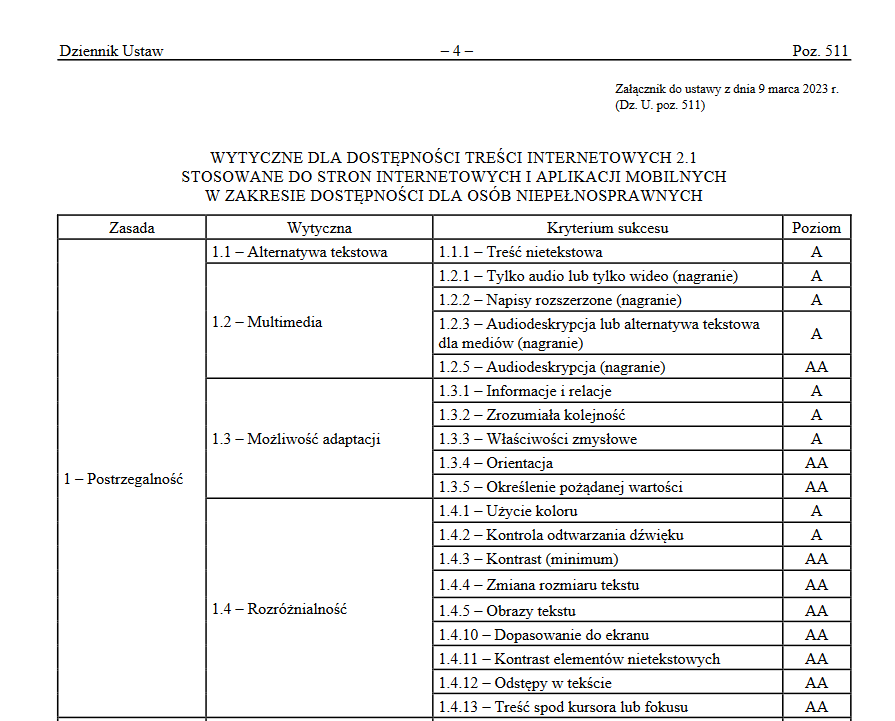 Ustawa o dostępności cyfrowej stron internetowych i aplikacji mobilnych podmiotów publicznych
12
WCAG 2.1 (ciąg dalszy)
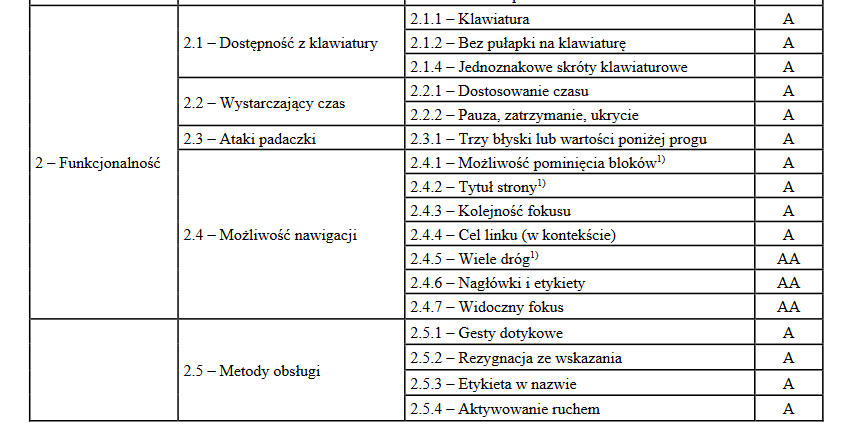 13
WCAG 2.1 (ciąg dalszy)
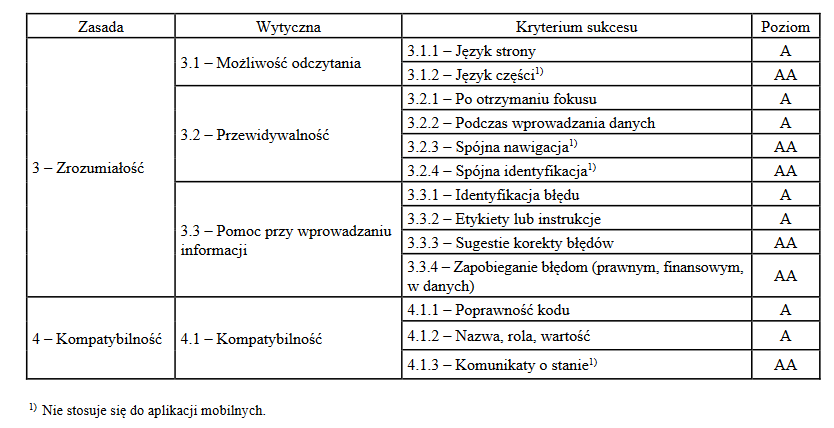 14
Zasada 1: Postrzegalność
Spraw, aby użytkownicy mogli korzystać z rozwiązania cyfrowego za pomocą dostępnych dla nich zmysłów. 
Pamiętaj między innymi:
 o tekstach alternatywnych do zdjęć i grafik
 o transkrypcjach dla materiałów audio
 o napisach i audiodeskrypcji do filmów
 o kolorze tekstu, który wyraźnie widać na kolorze tła – odpowiednim kontraście
 aby wyróżniać treści nie tylko kolorem, ale też formatowaniem
15
Zasada 2: Funkcjonalność
Spraw, aby użytkownicy mogli znajdować i używać treści oraz funkcji, niezależnie od tego, jak nawigują. 
Pamiętaj między innymi:
 o możliwości obsłużenia wszystkiego za pomocą samej klawiatury
 aby unikać błyskających treści i o możliwości wyłączania ruchomych elementów przez użytkownika
 o zrozumiałych linkach, których treść wyraźnie opisuje, dokąd prowadzą
 o etykietach, które jasno opisują, co wpisać w pola formularza
 o widocznym fokusie na wszystkich elementach aktywnych
16
Zasada 3: Zrozumiałość
Spraw, aby użytkownicy rozumieli treści i sposób działania rozwiązania cyfrowego.
Pamiętaj między innymi:
 o prostym języku (proste zdania, bez urzędniczego lub technicznego słownictwa)
 aby wyjaśniać skróty, akronimy i trudne słowa
 aby określać w kodzie strony/aplikacji, w jakim języku jest jej treść
 o spójnym wyglądzie i działaniu elementów
 o zrozumiałych komunikatach błędów w formularzach i podpowiedziach, jak je poprawić
17
Zasada 4: Kompatybilność
Spraw, aby treści i funkcje działały poprawnie w wielu, różnych programach użytkowników.
Pamiętaj między innymi:
 o prawidłowym kodzie, zgodnym ze standardami (np. HTML)
 aby testować działania rozwiązania w różnych przeglądarkach internetowych, na różnych urządzeniach, w różnych systemach operacyjnych
 aby testować obsługę rozwiązania za pomocą technologii asystujących np. czytników ekranu
18
WCAG wskazuje techniczne możliwości osiągania celu
WCAG zawiera kilkadziesiąt kryteriów. Każde z nich można spełnić na wiele różnych sposobów wymienionych w tak zwanych technikach WCAG.
 WCAG nie narzuca jednak, z którego z tych sposobów masz skorzystać i który najlepiej sprawdzi się w danym rozwiązaniu. Dobór odpowiednich technik to zadanie dla zespołu projektowego.
19
Dostępność cyfrowa w POPC
Centrum Projektów Polska Cyfrowa weryfikuje dostępność cyfrową w projektach.
Dotychczasowa statystyka:
2,5 %  - weryfikacja WCAG za pierwszym razem
20
Błędy w realizowaniu dostępności cyfrowej w projektach
21
1. Brak uwzględnienia dostępności cyfrowej
Główne zagrożenia:
 brak odbioru (akceptacji) produktów cyfrowych projektu
 brak środków na wdrażanie dostępności cyfrowej
 dodatkowe, wysokie koszty wdrożenia dostępności cyfrowej w gotowym rozwiązaniu lub po ustaniu finansowania
22
2. Wyłącznie audyt dostępności cyfrowej na koniec projektu
Główne zagrożenia:
 w razie negatywnego wyniku zagrożenie takie jak przy braku dostępności cyfrowej
 brak czasu na wdrożenie wszystkich rekomendacji wynikających z audytu
 ograniczony zakres możliwych do użycia sposobów zapewnienia dostępności
 niższa użyteczność rozwiązania dla osób z niepełnosprawnościami niż dla reszty użytkowników
23
3. Błędne wyobrażenie o wdrażaniu dostępności cyfrowej
Główne zagrożenia:
 skupianie się na mało istotnych błędach dostępnościowych
 mylenie wymagań prawnych z dobrymi praktykami i autorskimi zaleceniami pojedynczych specjalistów
 przenoszenie wszystkich działań związanych z dostępnością cyfrową na specjalistów zewnętrznych
 ukrywanie braku pełnej dostępności cyfrowej
24
4. To zadanie wyłącznie dla specjalisty do spraw dostępności
Główne zagrożenia:
 brak uwzględnienia dostępności cyfrowej na etapie planowania projektu
 inne priorytety w projekcie niż dostępność cyfrowa
 błędne wyobrażenie, że dostępność cyfrowa to hermetyczna wiedza i trudne działania
 pojedynczy specjalista to wąskie gardło wpływające na płynność projektu
 ograniczona możliwość utrzymania stanu dostępności po zakończeniu projektu
25
Czym jest dostępność cyfrowa w projekcie
To nie tylko strona czy aplikacja zgodna z ustawą! 
Dostępność cyfrowa dotyczy także innych kwestii w projekcie, na przykład:
 działań informacyjno-promocyjnych w mediach społecznościowych, na dedykowanej stronie internetowej
 dokumentów tworzonych w projekcie
 procedur projektowych
 rekrutacji pracowników i organizacji ich stanowiska pracy
 zamówień publicznych
 narzędzi cyfrowych wykorzystywanych w projekcie
26
Zarządzanie dostępnością cyfrową w projekcie
27
Dostępność to ogród
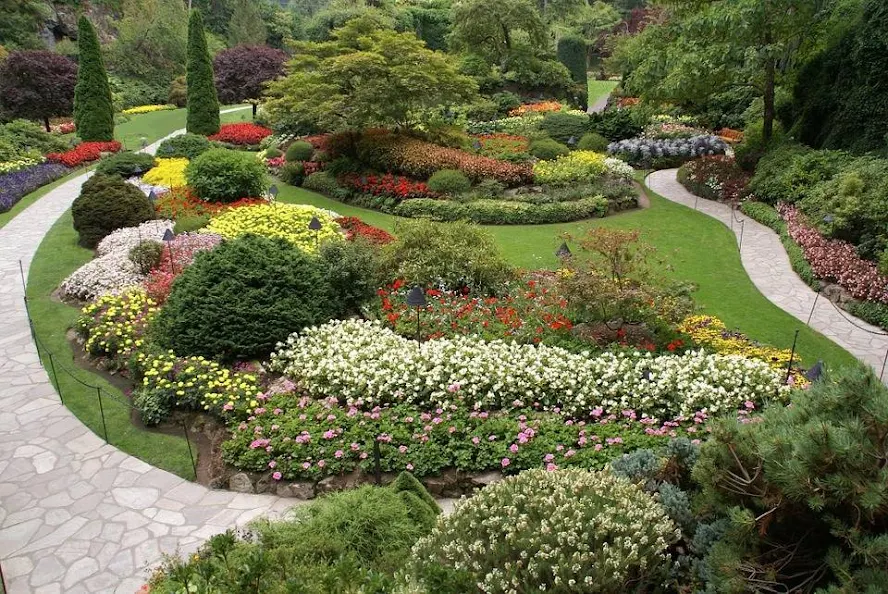 Ludzie
 Wiedza
 Sprzęt i oprogramowanie
 Finanse
 Czas
28
Jak zarządzać dostępnością cyfrową?
Podstawowe elementy:
 poznaj wymagania prawne
 przeanalizuj stan posiadania
 określ cele związane z dostępnością cyfrową
 określ zasoby osobowe i przydziel zadania
29
Jak zarządzać dostępnością cyfrową?
Podstawowe elementy (ciąg dalszy):
wymagaj dostępności cyfrowej od wykonawców zewnętrznych
 oszacuj koszty
 określ priorytety i stwórz szczegółowy plan działania
 monitoruj stan dostępności cyfrowej, weryfikuj i w razie potrzeby modyfikuj swój plan
 komunikuj wyniki działań
30
1 - Dostępność cyfrowa w projekcie - Ludzie
Specjalista do spraw dostępności cyfrowej nie zagwarantuje dostępności cyfrowej w projekcie, jeśli będzie działał sam
 Kierownik projektu odpowiada za dostępność cyfrową w projekcie
 informuj wszystkich pracowników, że musicie tworzyć rozwiązania dostępne dla każdego 
 wskazuj na konkretne obowiązki związane z dostępności cyfrową, przy pracy na danym stanowisku
 pytaj o dostępność cyfrową podczas rozmów kwalifikacyjnych
31
Kto jest niezbędny do zapewnienia dostępności cyfrowej
kierownik projektu
projektant UX
projektant — grafik
developer
redaktor/ twórca treści
tester
każdy merytoryczny i administracyjny pracownik — szczególnie jeśli wyniki jego pracy mogą być przekazywane do innych osób
32
Wykonawcy zewnętrzni
Wykonawcy zewnętrzni pojawiają się w większości projektów:
 możesz zlecać im działania specjalistyczne — np. napisy rozszerzone do filmów, audiodeskrypcję, audyt ekspercki
 możesz zlecać im całe elementy — np. stronę internetową, system, funkcjonalność, aplikację
 Dostępność cyfrowa musi być wprost wpisana w wymaganiach i dokładnie omówiona z wykonawcą
 Zlecenie na zewnątrz nie rozwiązuje wszystkich problemów. Musisz zbudować zespół lub kompetencje, które pozwolą realnie weryfikować, to co tworzy wykonawca zewnętrzny
33
Przenoszenie części zarządzania na zewnętrznego wykonawcę
Wykonawca zewnętrzny może:
 odpowiadać za zbudowanie zespołu o określonych kompetencjach
 monitorować i dostarczać na bieżąco raporty/analizy stanu dostępności cyfrowej
Uwaga! Nie zwalnia to kierownika projektu z odpowiedzialności za dostępność cyfrową w projekcie i dostępność finalnego produktu
34
Pracownicy z niepełnosprawnościami w zespole
Projektowanie z: Z daje znacznie lepsze efekty niż projektowanie: DLA, więc korzystaj z tego!
Pamiętaj: 
nie każda osoba z niepełnosprawnością jest specjalistą od dostępności cyfrowej — taka osoba ma swoją perspektywę, korzysta z dostępności cyfrowej, ale nie zna często wytycznych WCAG, wymagań ustawy, czy potrzeb innych osób
nie myśl o takich osobach tylko jako o testerach — wśród osób z niepełnosprawnościami są także projektanci, deweloperzy, graficy, inni specjaliści
35
2 - Dostępność cyfrowa w projekcie - Wiedza
Dostępność cyfrowa to szeroki temat — nie szkól wszystkich z wszystkiego.
Zabezpiecz wiedzę o dostępności cyfrowej zdobywaną w trakcie całego projektu. Twórz:
dokumentację techniczną z opisem kwestii dostępności cyfrowej
design system z uwzględnieniem dostępności cyfrowej
szablony pism
wytyczne dotyczące publikowanych treści
procedury dedykowane do tematu dostępności, ale też uwzględniaj dostępność w innych procedurach
archiwum audytów i testów dostępności cyfrowej
36
2 - Dostępność cyfrowa w projekcie – Wiedza cd.
Zaplanuj między innymi kto i w jakich sposób:
monitoruje stan dostępności cyfrowej
dba o dostępność cyfrową multimediów
uwzględnia dostępność cyfrową w zamówieniach publicznych
zbiera wnioski i skargi związane z dostępnością cyfrową
wdraża poprawki wynikające ze zgłoszonych wniosków i skarg
dba o dostępność cyfrową w publikacjach w mediach społecznościowych
Regularnie sprawdzaj, czy te procedury działają
37
2 - Dostępność cyfrowa w projekcie – Wiedza cd.
Podstawy dostępnego dokumentu
Tytuł
Nagłówki
Tabele
Tekst alternatywny
Listy elementów
Zrozumiałość tekstu
38
2 - Dostępność cyfrowa w projekcie – Wiedza cd.
Bezpłatne szkolenia z dostępności cyfrowej:
 Szkolenia z dostępności cyfrowej
 Projekt — Systemowe kształcenie specjalistów i specjalistek ds. dostępności cyfrowej
39
3 - Dostępność cyfrowa w projekcie – Sprzęt, oprogramowanie
Sprzęt do testów i badań:
 automaty i rozszerzenia do przeglądarek do badania stron internetowych i aplikacji mobilnych
 technologie asystujące, które wykorzystują użytkownicy
 różne urządzenia mobilne, komputery z różnym systemami operacyjnymi
 popularne przeglądarki internetowe
40
3 - Dostępność cyfrowa w projekcie – Sprzęt, oprogramowanie
Oprogramowanie do testów i badań:
 edytory treści np. MS Office i analogiczne
 Adobe Acrobat PRO (do tworzenia dostępnych cyfrowo PDF-ów i ich edycji)
 odpowiedni edytor CMS umożliwiający tworzenie dostępnych wpisów
 dodatkowe oprogramowanie np. do tworzenia napisów do filmów
41
4 - Dostępność cyfrowa w projekcie – Środki finansowe
Dbanie o dostępność cyfrową kosztuje, ale brak dostępności cyfrowej także kosztuje, i to często dużo więcej niż jej zaplanowane wdrażania
 Przyjmuje się, że dostępność cyfrowa to średnio kilka procent całego budżetu projektu
42
5 - Dostępność cyfrowa w projekcie – Czas
Planuj czas na dostępność cyfrową
 Brak czasu w projekcie nie usprawiedliwia braku zajmowania się dostępnością cyfrową
43
Cykl życia projektu
44
Cykl życia projektu a dostępność cyfrowa
Przygotowanie projektu (przed podpisaniem umowy o dofinansowanie)
Początek projektu (zaraz po podpisaniu umowy)
Realizacja projektu
Utrzymanie trwałości (po zakończeniu rzeczowej realizacji)
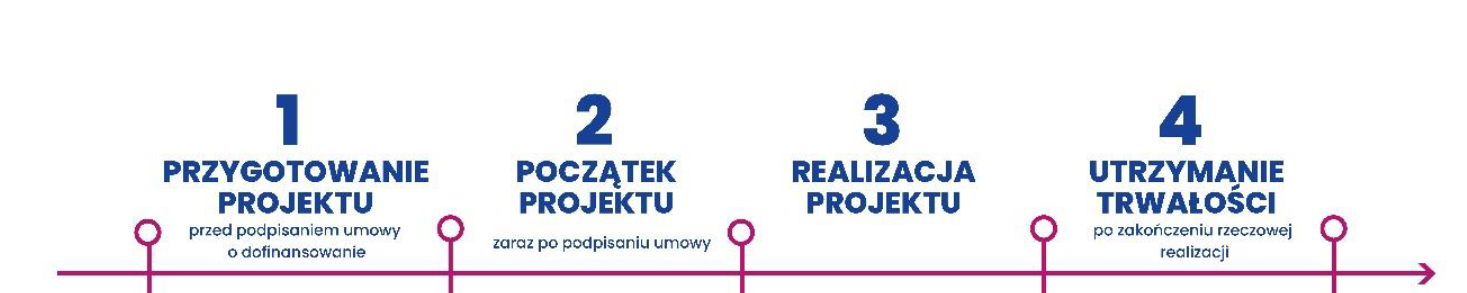 45
I.  PRZYGOTOWANIE PROJEKTU – część 1
Poznaj wymagania prawne dotyczące dostępności cyfrowej
Planując produkt projektu pamiętaj o jego dostępności cyfrowej dla osób z różnymi potrzebami, różnymi niepełnosprawnościami
Sprawdź, czy technologia, na której oprze się planowane rozwiązanie cyfrowe, daje możliwość zapewnienia dostępności cyfrowej
46
I. PRZYGOTOWANIE PROJEKTU - część 2
Przemyśl i zaplanuj: 
zatrudnienie specjalisty ds. dostępności cyfrowej/ grupy osób odpowiedzialnych za dostępność cyfrową 
szkolenia z dostępności cyfrowej dla członków projektu (na różnym poziomie i z różnego zakresu wiedzy w zależności od potrzeb wynikających z funkcji w projekcie) 
zakup sprzętu komputerowego i odpowiedniego oprogramowania (także do audytowania e-produktu)
47
I. PRZYGOTOWANIE PROJEKTU - część 3
Przemyśl i zaplanuj cd: 
środki finansowe na dostępność cyfrową np. audyt/lub audyty zewnętrzne na różnych etapach projektu, aby wprowadzić ewentualne zmiany w trakcie realizacji projektu czy na dostępną cyfrową promocję projektu 
czas na dostępność cyfrową (m.in. przygotowania produktu, wdrożenie, badania, testowanie, audytowanie)
Rozważ współpracę z osobami z niepełnosprawnościami w zakresie weryfikacji dostępności cyfrowej
48
II. POCZĄTEK PROJEKTU – część 1
Zadbaj o dostępność cyfrową całej dokumentacji przetargowej, tj. zamówień publicznych i wszystkich dokumentów związanych z projektem czy procedur projektowych
Wpisz wymagania WCAG w dokumentacji przetargowej: 
ujmij w umowie z wykonawcą projektu informacje, że produkty wytworzone przez wykonawcę muszą spełniać standard dostępności cyfrowej dla osób z niepełnosprawnościami 
ujmij w umowie z wykonawcą najważniejsze kwestie związane z realizacją projektu, np. przepis, że w trakcie realizacji umowy równolegle prowadzone będą audyty dostępności cyfrowej, których wyniki wykonawca będzie zobowiązany uwzględnić w trakcie prac 
wymagaj wiedzy o dostępności cyfrowej od wykonawców na etapie rekrutacji pracowników
49
II. POCZĄTEK PROJEKTU – część 2
Zadbaj o środki finansowe na dostępność cyfrową: 
zatrudnienie specjalisty ds. dostępności cyfrowej 
szkolenia z dostępności cyfrowej dla członków projektu 
zakup odpowiedniego oprogramowania 
audyty dostępności cyfrowej, dostępną cyfrowo promocję projektu
50
III. REALIZACJA PROJEKTU – część 1
Zapewnij wszystkim uczestnikom projektu szkolenia z dostępności cyfrowej
Twórz: 
dokumentację techniczną z opisem kwestii dostępności cyfrowej 
design system z uwzględnieniem dostępności cyfrowej 
szablony pism dostępne cyfrowo 
wytyczne dotyczące publikowanych treści 
procedury dostępności (wewnętrzne i dla klientów zewnętrznych), ale też uwzględniaj dostępność w innych procedurach 
archiwum audytów i testów dostępności cyfrowej
51
III. REALIZACJA PROJEKTU – część 2
Współpracuj ze specjalistą ds. dostępności cyfrowej i wykonawcą w celu zapewnienia dostępności produktów, e-usług itp. 
Monitoruj jakość wytwarzanych w projekcie e-produktów, zasobów, platform, stron www pod kątem dostępności cyfrowej
Zapewniaj dostępność cyfrową materiałów informacyjno-promocyjnych. Pamiętaj, że m.in.:
infografika musi posiadać opis alternatywny 
materiały filmowe - napisy i/lub audiodeskrypcję 
komunikaty powinny być czytelne i zrozumiałe dla odbiorców, napisane prostym językiem
52
III. REALIZACJA PROJEKTU – część 3
Testuj produkty projektu z użytkownikami z niepełnosprawnościami 
Wdrażaj poprawki wynikające ze zgłoszonych uwag w zakresie dostępności cyfrowej
53
III. REALIZACJA PROJEKTU – Dostępność cyfrowa w „Informacji i promocji”
Strona internetowa projektu i profil w mediach społecznościowych
 Elementy strony internetowej oraz publikacji w mediach społecznościowych:
 Materiały filmowe 
 Publikacje elektroniczne
 Grafiki/zdjęcia itp.
 Materiały informacyjne i promocyjne
54
IV. UTRZYMANIE TRWAŁOŚCI
Pamiętaj, że dostępność cyfrowa nie kończy się wraz z projektem. Mimo zakończenia projektu i finansowania z nim związanego wciąż odpowiadasz za dostępność cyfrową rozwiązania stworzonego w ramach projektu
Monitoruj i utrzymuj dostępność cyfrową: produktów projektu, strony internetowej projektu, działań informacyjno-promocyjnych projektu np. w mediach społecznościowych
Aktualizuj Deklarację dostępności. Reaguj na żądania zapewnienia dostępności cyfrowej oraz skargi związane z tym obszarem
55
Podsumowanie
Dostępność cyfrowa to proces wymagający zaplanowania.   Dostępność cyfrowa „staje się”, a nie „jest”
 CPPC weryfikuje pod kątem dostępności cyfrowej produkty wytworzone w projektach
56
Dziękuje
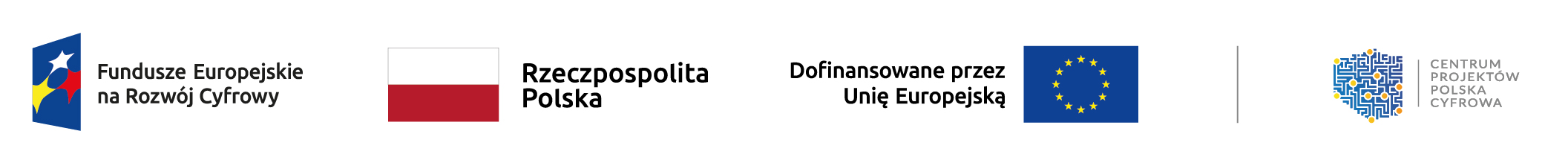 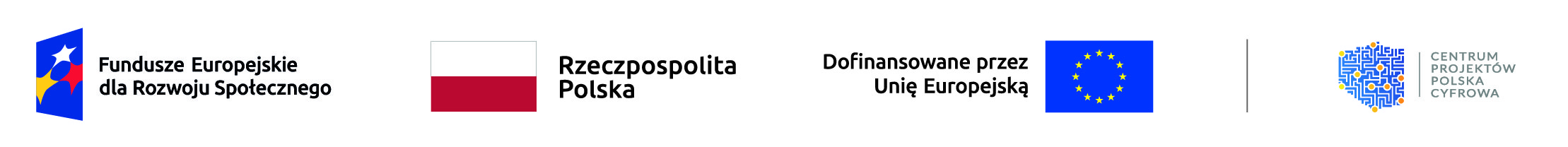